আইসিটি ক্লাসে সবাইকে  স্বগতম
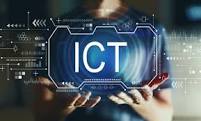 পরিচিতি
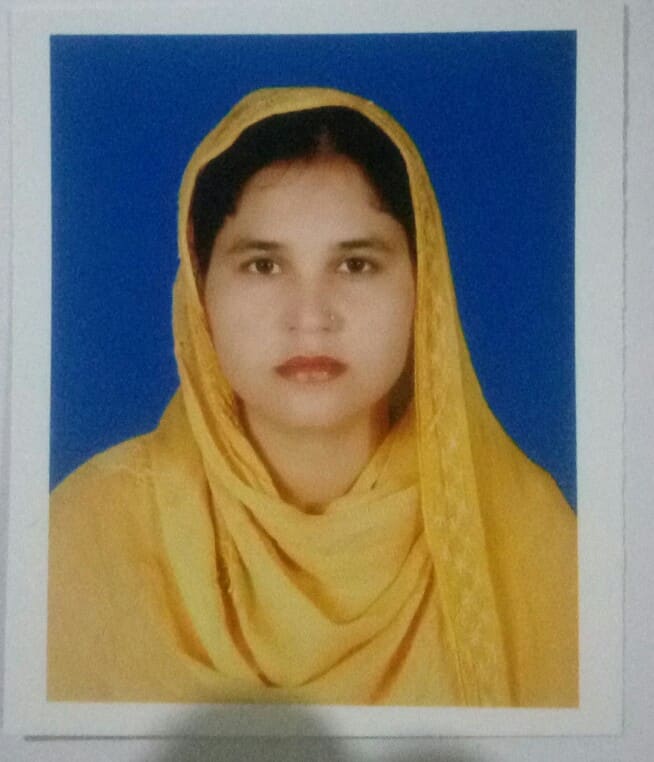 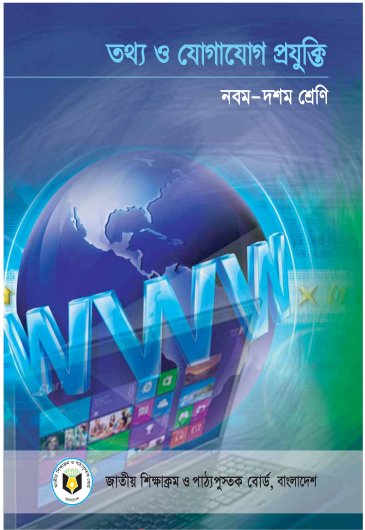 বিষয়- তথ্য ও যোগাযোগ প্রযুক্তি
শ্রেণি-৯ম
অধ্যায়-তৃতীয়
পাঠ- আমার শিক্ষায় ইন্টারনেট
সময়-৫০মিনিট
তারিখ-২৭/৭/২০২২
মিনারা খাতুন
সহকারী শিক্ষক (আইসিটি)
দেবখন্ড রিয়াকুল ইসলাম উচ্চ বিদ্যালয়
তালোড়া,দুপচাঁচিয়া,বগুড়
ইমেইলminarabogra406911@gmail.com
মোবাইল নং-০১৭৪২৪০৬৯১১
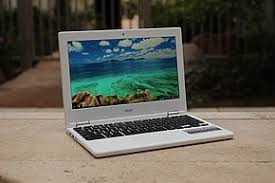 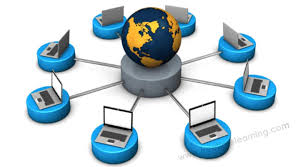 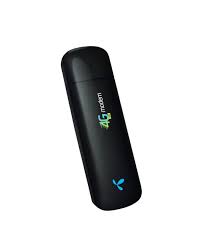 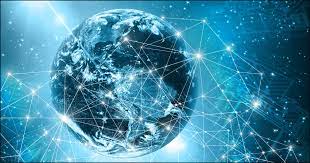 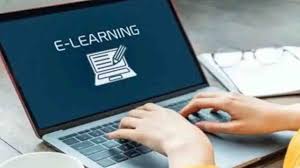 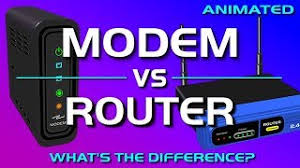 ছবি গুলো দেখে কী  বুঝতে পারলে?
আজকের পাঠের শিরোনামঃ শিক্ষায় ইন্টারনেট
শিখন ফল
এই পাঠ শেষে শিক্ষার্থীরা…
০১। ইন্টারনেট জগতে প্রবেশের পথ বলতে পারবে।
০২। ই-বুক কী তা বলতে পারবে।
০৩। শিক্ষা ক্ষেত্রে  ইন্টারনেটের গুরুত্ব ব্যাখ্যা করতে পারবে।
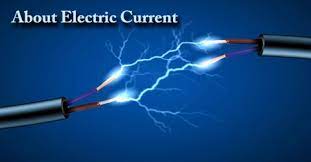 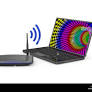 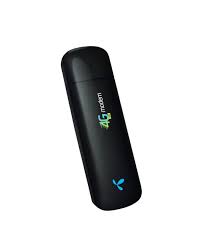 বিদ্যুৎ
নেট কানেকশন কম্পিউটার
মডেম
→ কিভাবে ইন্টারনেট জগতে ঢোকা যায়?( একক কাজ)

উত্তরঃ ইন্টারনেট ব্যবহার করতে হলে প্রথমে একটি কম্পিউটার  অথবা স্মার্ট ডিভাইস দরকার। শিক্ষায় ইন্টারনেট ব্যবহার করতে হলে আমাদেরকে ইন্টারনেট সংযোগ যন্ত্রপাতি  সর্ম্পকে জ্ঞান অর্জন কলতে হবে। সার্চ ইঞ্জিন গুলো ব্যবহার করার জন্য ইংরেজী ভাষায় দক্ষতা অর্জন করতে হবে।
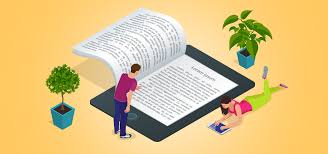 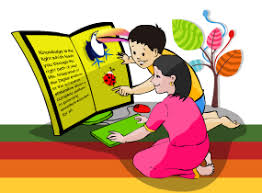 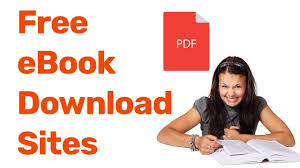 ই-বুক বলতে কি বোঝ? ( জোড়ায় কাজ)

উত্তরঃ ই-বুক বা ইলেকট্রনিক বুক হলো এক ধরনের বই যা ইলেকট্রনিক মাধ্যমে প্রকাশিত হয়। লেখাপড়ার ব্যাপারে যখন আই সিটি ব্যবহার করতে শুরু করা হয়েছে তখন  ই-বুকগুলো ওয়েব সাইটেও রাখা আছে ।
ইন্টারনেট ব্যবহারের মাধ্যমে কম্পিউটার দিয়ে বিভিন্ন বই পাঠ করা হচ্ছে। পৃথিবীর সবগুলো বই ই-বুকে সংরক্ষিত রয়েছে। ঘরে বসেই অনলাইনে পাঠ। প্রয়োজনে যে কেউ তার প্রিয়  বই ডাউনলোড করতে পারবে। ই-বুক  রিডারে সহস্রাধিক  বই ডাউনলোড করে রাখা যায়।  যে কোন সময়  বই ওপেন  করে  সাধারণ বই এর মতো পড়া যায়। গান শুনতে ও  ই-বুক রিডার ব্যবহার করে বই পড়া যায়  ।
নিচের চিত্রটিতে তোমরা কী দেখতে পাচ্ছ?
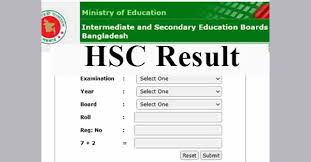 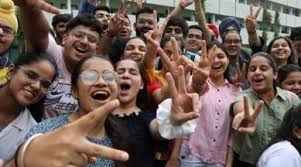 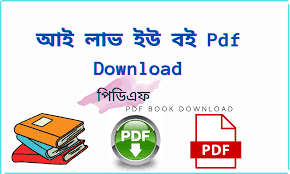 ইন্টারনেটের মাধ্যমে
ফল প্রকাশ ওবই ডাউনলোড
শিক্ষা ক্ষেত্রে  ইন্টারনেটের গুরুত্ব লিখ (দলীয় কাজ)

উত্তরঃ পৃথিবীজুড়ে বিস্তৃত নেটওয়ার্কের সমন্বয়ে গঠিত একটি বৃহৎ নেটওয়ার্ক ব্যবস্থপনার নাম ইন্টারনেট  । ইন্টারনেট থেকে বই পুস্তকডাউনলোডের মাধ্যমে শিক্ষার্থীরা খুব সহজেই ব্যবহার করতে পারে। বিশ্বের যে কোন প্রান্তের শিক্ষার্থীরা ইন্টারনেটের মাধ্যমে তাদের প্রয়োজনীয় তথ্য চোখের নিমিষে সংগ্রহ করতে পারে। শিক্ষাক্ষেত্রে ইন্টারনেটের আরেকটি বিস্তৃত অবদান হল ই-ল্যার্নিং এর মাধ্যমে শ্রেণিকক্ষে অবস্থান না করেও শ্রেণিকক্ষের কার্যাবলি সরাসরি দেখাসহ তাতে অংশগ্রহণও করা যায়
মূল্যায়ন
১। শিক্ষাক্ষেত্রে কোনটির ভুমিকা বেশি?
(ক) ই- লার্নিং  (খ) ই-বুক (গ)ইন্টারনেট (ঘ) কম্পিউটার
উত্তরঃ (গ) ইন্টারনেট
২।ই-বুক এর পূর্নরুপ কী?
(ক) ইন্টারনেট বুক(খ)ইলেকট্রো বই (গ)ইলেকট্রো বই (ঘ)ইলেকট্রোনিক বই 
উত্তরঃ (ঘ)ইলেকট্রোনিক বই
বাড়ির কাজ
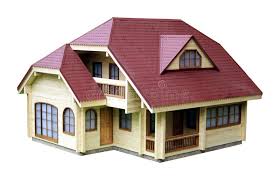 শিক্ষাক্ষেত্রে আইসিটির ভুমিকা বিশ্লেষন কর।
স্বাগতম
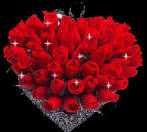